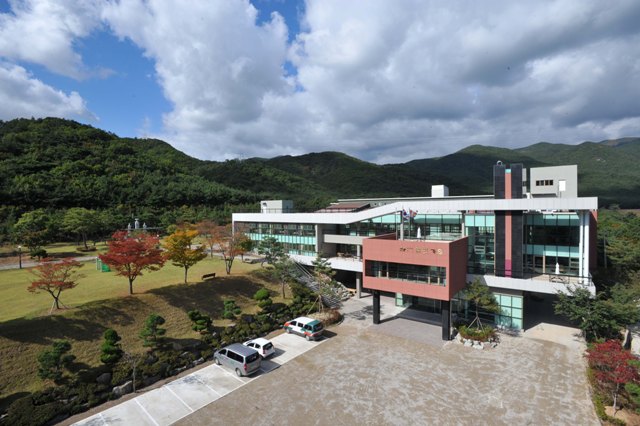 사회복지법인열린가람
노인요양시설 정애원
감염병 대응체계
SINCE 1999
정애원 전염병 대응 장점
1
2
3
4
5
1999년
12월 10일
개원
운영주체
사회복지법인
열린가람
경북최대규모
대지 11,000평
건물 1,600평
입소정원 183명
입소비율 80%를
유지합니다.
6년연속 최우수시설
A등급 획득
정애원 전염병 대응 장점
쾌적한 야외환경 제공
외부와 격리된 상황에서도 넓은 잔디광장, 전통등전시장은 답답하지 않은 쾌적한 생활을 제공합니다.

온라인을 통한 가족소통
케어포 가족돌봄앱, 카카오채널 실시간 채팅, 홈페이지
SMS, 알림톡서비스를 운영합니다.

온라인 회의 및 교육 실시
네이버밴드 활성화로 직원교육, 소통, 공지사항 전달을 실시간으로 제공합니다.
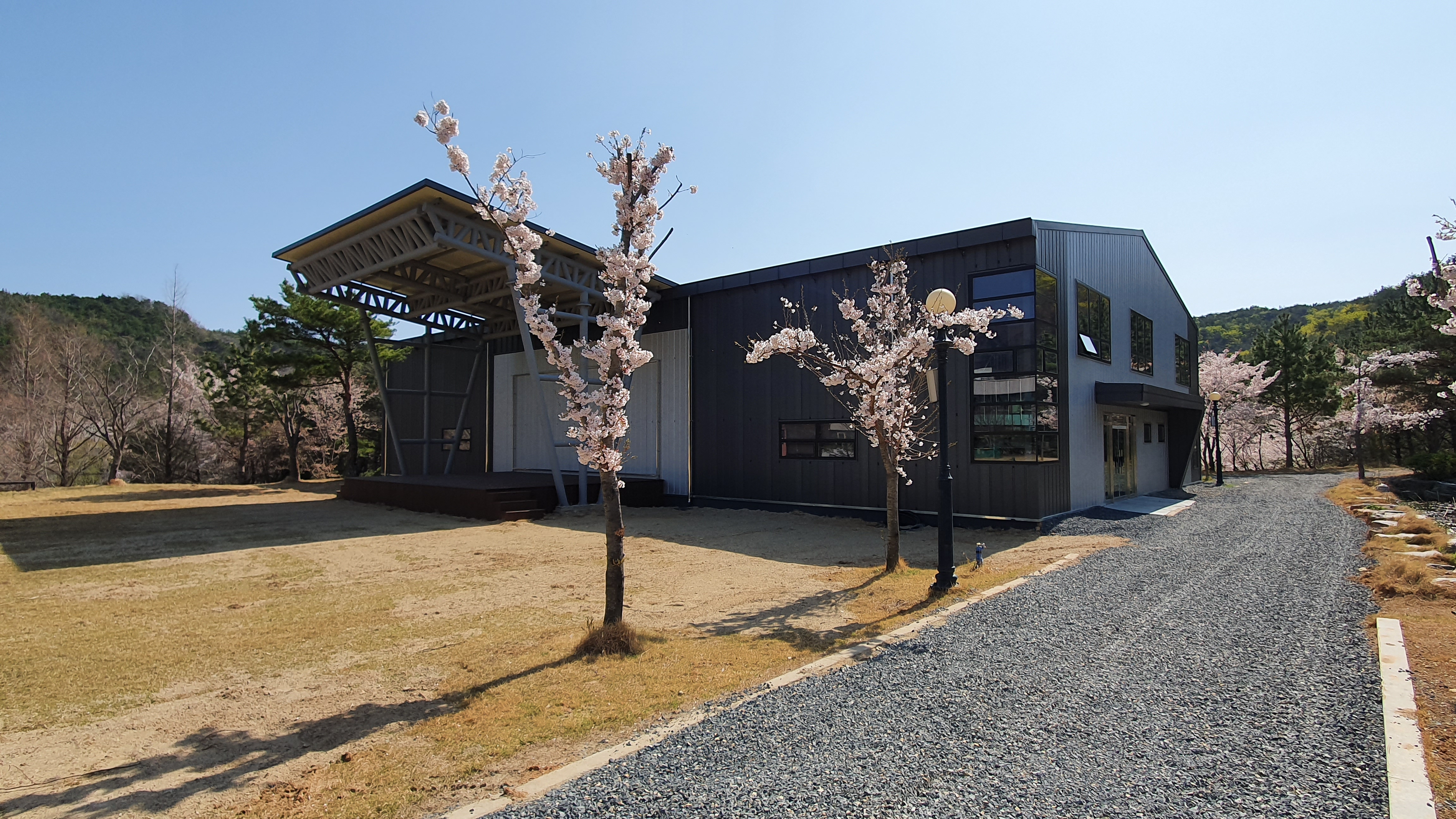 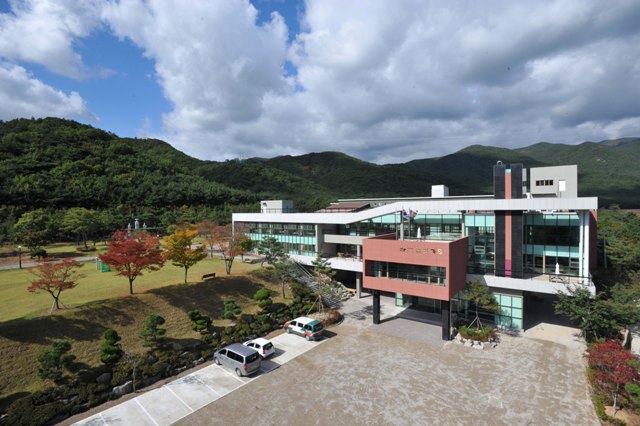 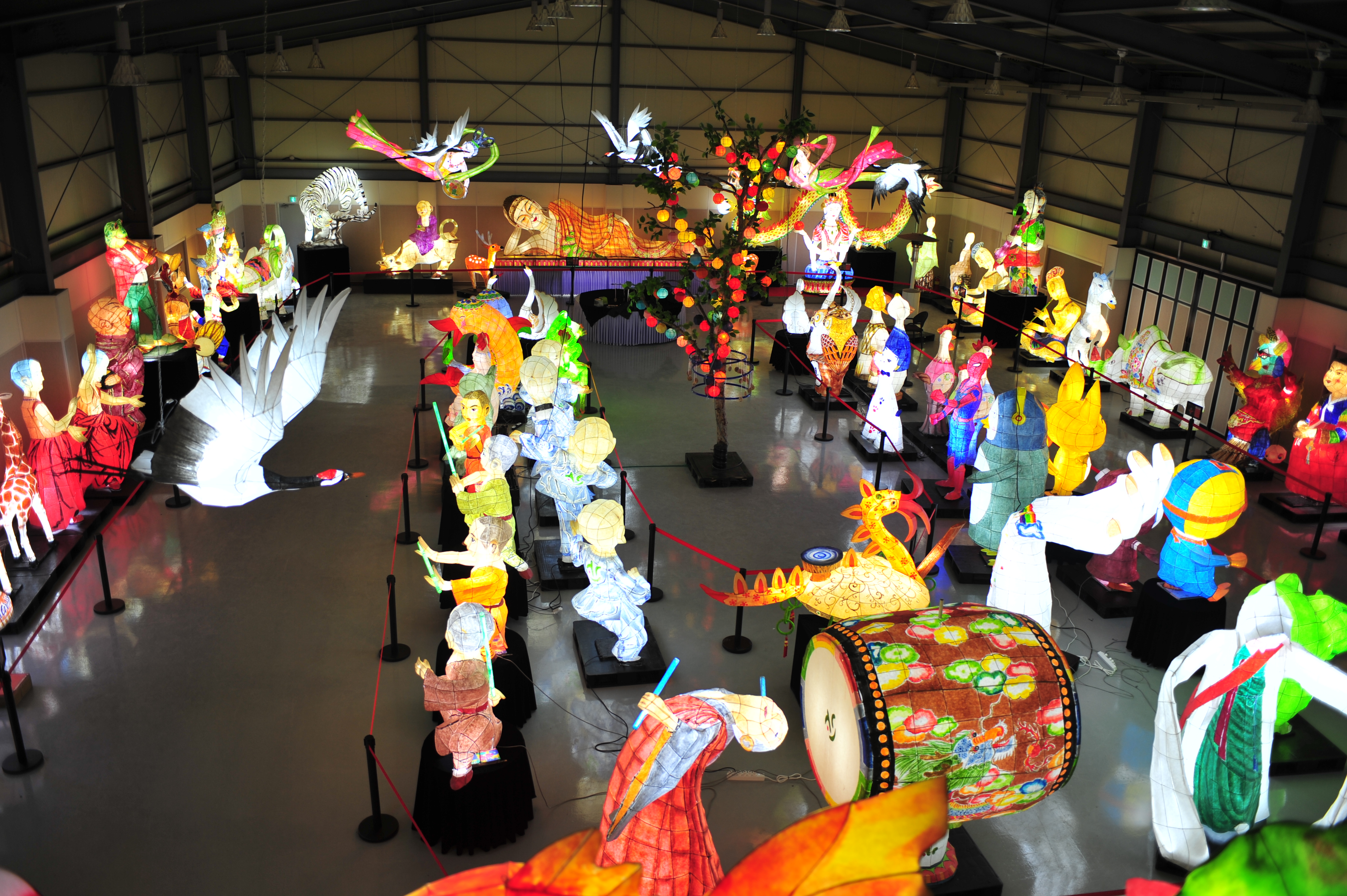 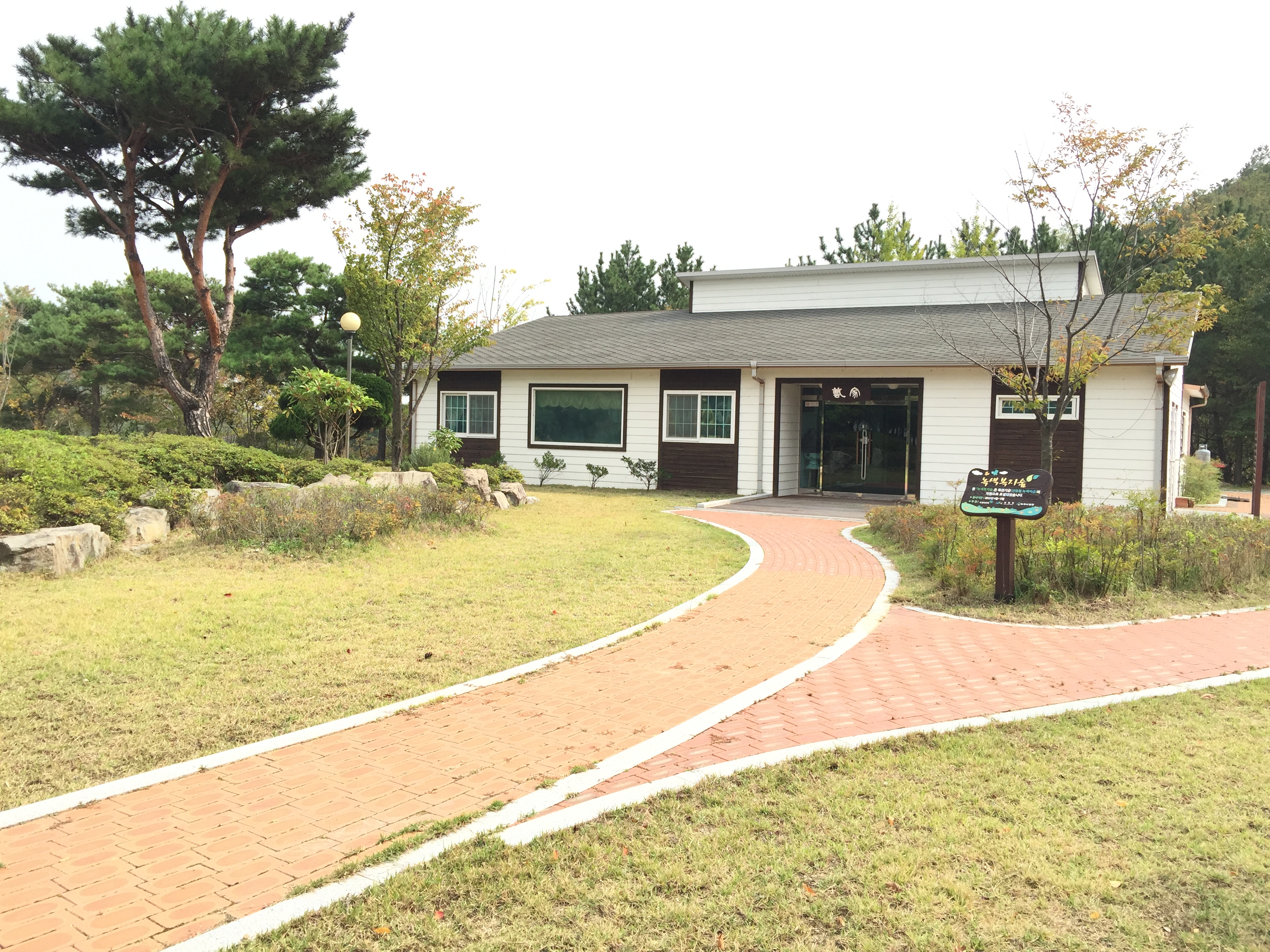 위기경보단계 – 주의단계
1월 29일 인플루엔자 대응을 위하여 정애원 자체 위기경보단계 주의 단계발령
위기경보단계 – 경계단계
2월 19일 코로나19 확산으로 정애원 위기경보단계 격상 - 경계단계
위기경보단계 – 심각단계
2월 21일 코로나19 확산, 정부 위기경보단계 반영하여 정애원 위기경보단계 격상 - 심각단계
정애원 방역현황 및 장비
에탄올 99%, 75%, 차아염소산나트륨을 주 소독용제로 사용하고 있으며 유선, 무선 4대의 소독장비로 공간의 특성에 맞게 소독실시
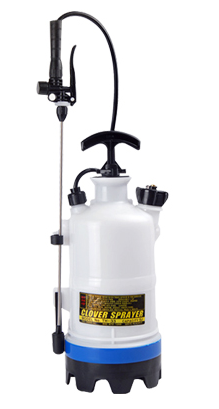 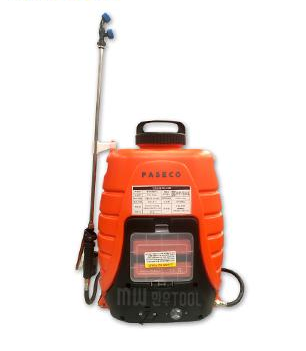 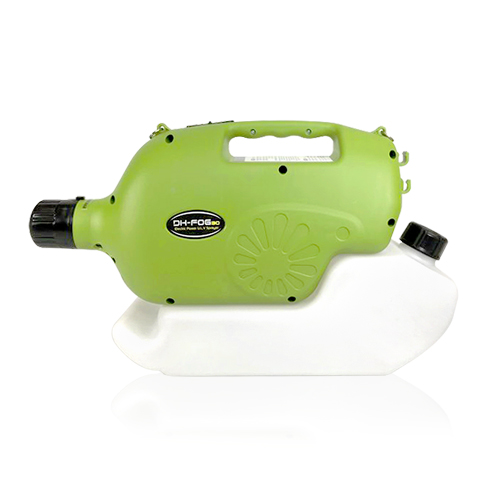 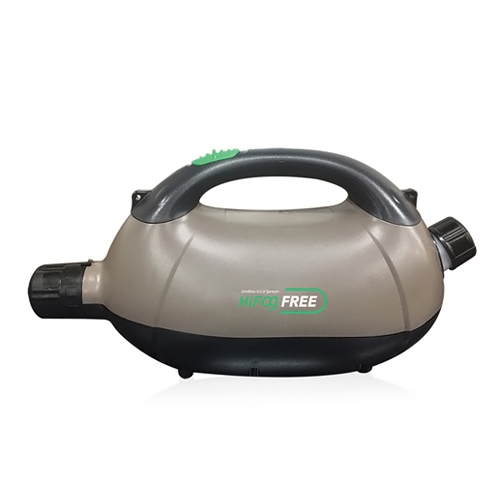 복도, 강당 등 큰 공간 미립자살포
차량, 침대 등 협소한공간
미립자살포
거주실, 복도 등 협소한 공간 살포
화장실, 야외 등 국소부위
5개 구역 격리생활
구역별 어르신, 직원 이동금지 / 가장 밀접접촉이 발생하는 식사, 목욕공간 분리
2층 외부출입구
5개구역 격리생활 – 2층
집중치료실
물리치료실
격리실
본관 2층
E/V
거주실
거주실
거주실
2인실
6실
개별
화장실
식당
본관2층
사용
1층 외부출입구
운동케어실
화장실
휴게공간
신관 2층
3인실 6실
실내산책
E/V
강당
2층 외부출입구
1층 외부출입구
5개 구역 격리생활 – 3층
목욕탕
거주실
주
방
본관 3층
대강당
2층 외부출입구
E/V
이미용,휴게실
면회실
거주실
거주실
소강당
집
중
케
어
실
E/V
2인실
6실
개별
화장실
거주실
3인실
9실
목욕탕
1층 외부출입구
3층 비상대피로
화장실
샤워실
화장실
프로
그램실
휴게공간
신관 3층
3인실 6실
E/V
테라스
1층 외부출입구
2층 외부출입구
코로나19 검사 현황
2월 27일 코로나19 의심증상 직원 최초검사 실시
3월 7일 코로나19 의심증상 어르신 최초검사 실시
3월 21일 코호트격리자 중 샘플링, 코호트격리 미참여자 검사실시
장례식장 등 대중밀집지역 방문자 14일 자가격리 또는 코로나 검사실시
신규 입소어르신, 직원 코로나19 검사 실시, 확진일로부터 1일 유효
현재까지 직원 28명, 어르신 40명 코로나 검사 실시 – 전원 음성판정
코로나19 검사 절차
1
2
3
4
5
의심증상
발현
코로나19
검사실시
음성확인 후 격리해제
의료재활과장
사무국장
보고
직원은 자가격리, 어르신은 동행 요양보호사와 함께 1인실 격리
예방적 코호트격리 시행 – 추진배경(03.06)
❍ 코로나19 확진자수 폭증에 따라 선제적 대응조치 필요
❍ 사회복지시설, 병원 등 기저질환자에게 대규모 집단감염 사례 발생시 피해가 심각
❍ 정애원은 전국 5,300개 시설 중 10번째, 경북 381개 시설중 가장 큰 시설로 입소 어르신 119명, 직원 71명 총 190명이 함께 생활하고 있어 코로나19 발생시 심각한 피해가 발생할 수 있으므로 선제적으로 예방
❍ 어르신뿐만 아니라 71명의 직원 및 가족의 건강권 확보 필요
❍ 경북 19개 사회복지시설 108명 확진자 발생, 빠른속도 확산
예방적 코호트격리 시행 - 추진방침(03.06)
❍ 시행기간 : 2020.03.09 00:00~03.22 00:00(2주간)
❍ 추진근거 : 재난 및 안전관리 기본법 제46조
❍ 전원 24시간 근무는 아니며 근무표에 따라 근무, 휴무자는 지정된 숙소에서 휴식
❍ 생필품, 침구류, 음식은 정애원 제공원칙 / 외부물품 반입시 선제적 소독실시
❍ 예방적 코호트격리 미참여자는 질병관리본부 자가격리기준 적용
❍ 응급환자 발생시 외부진료 후 병원입원을 원칙으로 하고 화상통화 처방 활용
❍ 발열, 응급진료 고위험 환자 예방적 코호트격리기간 동안 요양병원으로 전원
❍ 기저질환에 따른 약은 사전확보
제한적 면회실 운영 - 추진배경(04.16)
❍ 포항지역 확진자는 3월 28일 50번 확진자 이후 확진자가 발생하지 않고 있음.
❍ 코로나19로 인해 요양시설 내 외부인, 면회, 외출, 외박이 전면 통제되었으며 가족간의 강제적 이별 장기화에 따른 문제해소
❍ 면회, 외출, 외박제한 장기화에 따른 입소어르신의 유기화 현상
❍ 외부인, 자원봉사자 출입제한에 따른 사회적고립감 증가
❍ 시설입소 어르신의 정서적 불안감 증가
❍ 시설입소 어르신 가족의 부모에 대한 걱정 배려
❍ 4월 16일 기본계획 수립 후 면회실 준비, 코로나19 발생현황 및 사회적 거리두기 모니터링 후 5월 23일부터 제한적 면회 실시
제한적 면회실 운영 - 추진방침
❍ 예약제로 면회실 운영, 1일 7회, 1회당 20분으로 시간제한(소독, 환기 40분)
❍ 외부음식 반입금지, 7세 이하 아동, 학생 방문금지, 1팀당 3명으로 인원제한
❍ 코로나 미발생지역 거주자, 최근 14일 이내 해외 미방문자, 확진자 발생지역 미방문자만 제한적으로 면회가능
❍ 면회자 사전역학조사, 개인정보수집 및 이용동의서 작성, 마스크착용, 손소독, 발열체크, 필요시 위생장갑 제공
❍ 외부인 출입동선 항균필름 부착
❍ 면회시 2m 이상의 간격을 유지하고 투명아크릴판을 마주하고 면회 실시
❍ 면회자 입실 – 어르신 입실 – 면회시 접촉통제, 대화가 어려운 어르신의 근황 설명을 위해 요양보호사 동석 – 면회종료, 면회자 퇴실 – 면회실 환기 및 소독
❍ 면회 신청자 급증시 선착순이 아닌 면회 미실시자 우선권 부여
코로나19로 어르신을 만나뵙지 못하는 가족들의 걱정을 안심시키기 위해 정애원에서는 다음 4가지를 약속하였습니다.
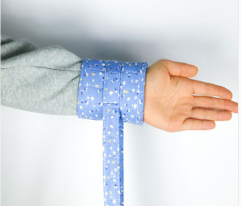 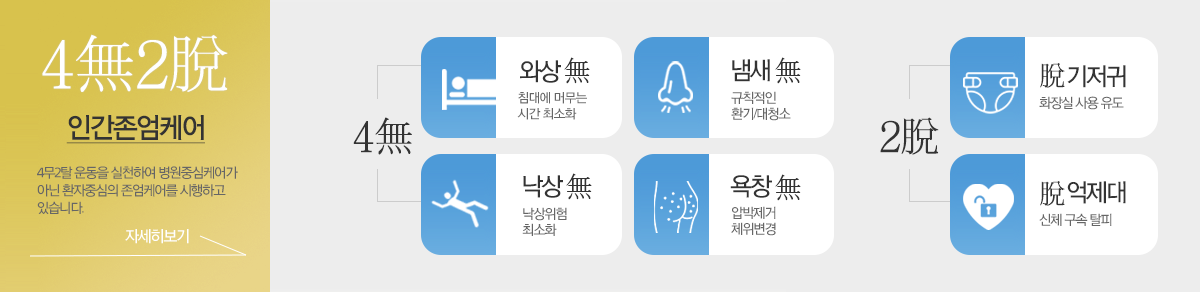 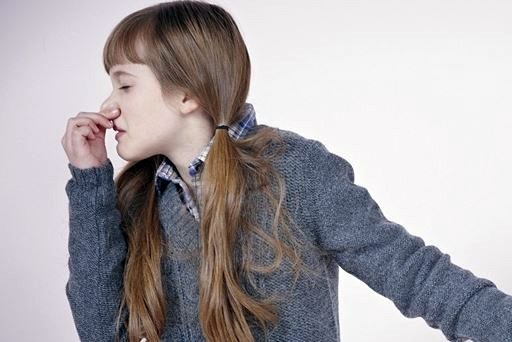 신체제제를 하지 않습니다.
와상, 욕창
환자가
없습니다.
냄새가 나지 않습니다.
상급병실료를 받지 않습니다
코로나19로 제한된 케어환경 속에서도 최선의 서비스를 다하기 위하여 정애원에서는 다음 4가지를 약속하였습니다.
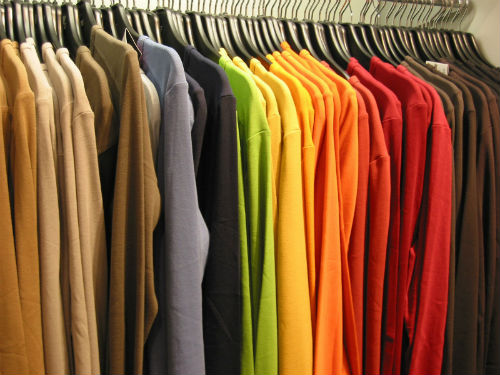 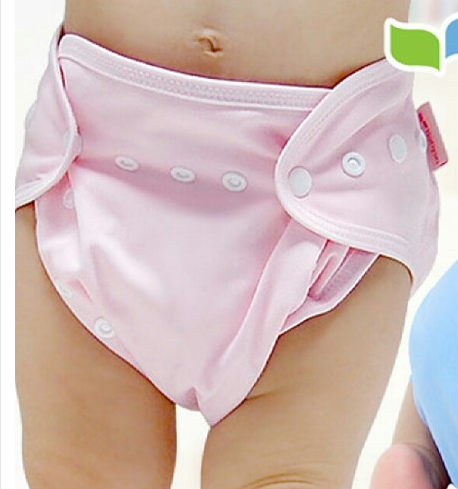 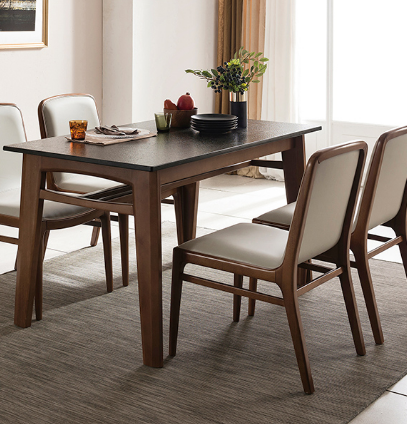 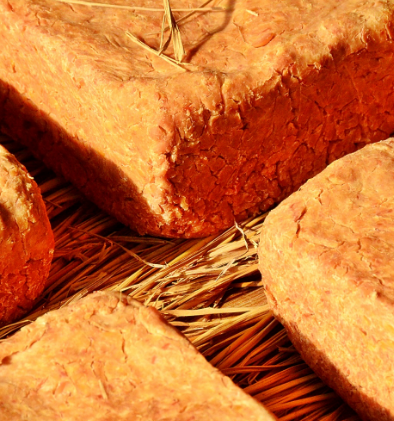 개인의복을 착용합니다
천기저귀를 사용합니다
우리집 식탁에서 식사합니다
전통발효식품
직접 만들어 먹습니다
코로나19로 가족들이 서로 만나지 못하게 되었습니다. 가족에 대한 그리움, 걱정을 해소하기 위하여 정애원에서는 다음 4가지를 개선하였습니다.
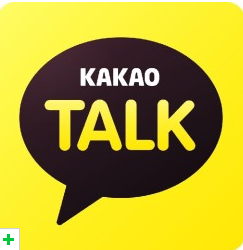 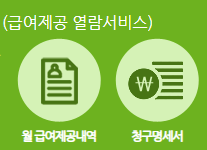 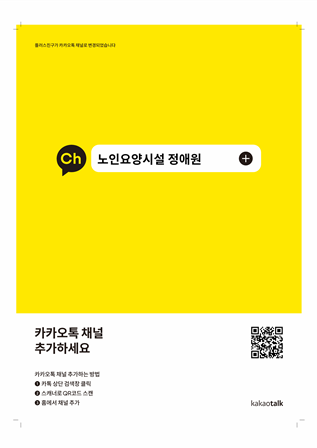 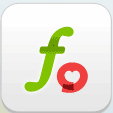 카카오채널을 통한 실시간 소통
케어포 가족돌봄 앱 운영
실시간 어르신 정보조회
홈페이지에서 급여제공내역, 청구서 조회
실시간 화상면회